Planning
Terugblik				5 min.

Uitleg de huid			10 min.

Proefje				15 min.

Huiswerk maken			15 min.

Samenwerkingsopdracht		5 min.
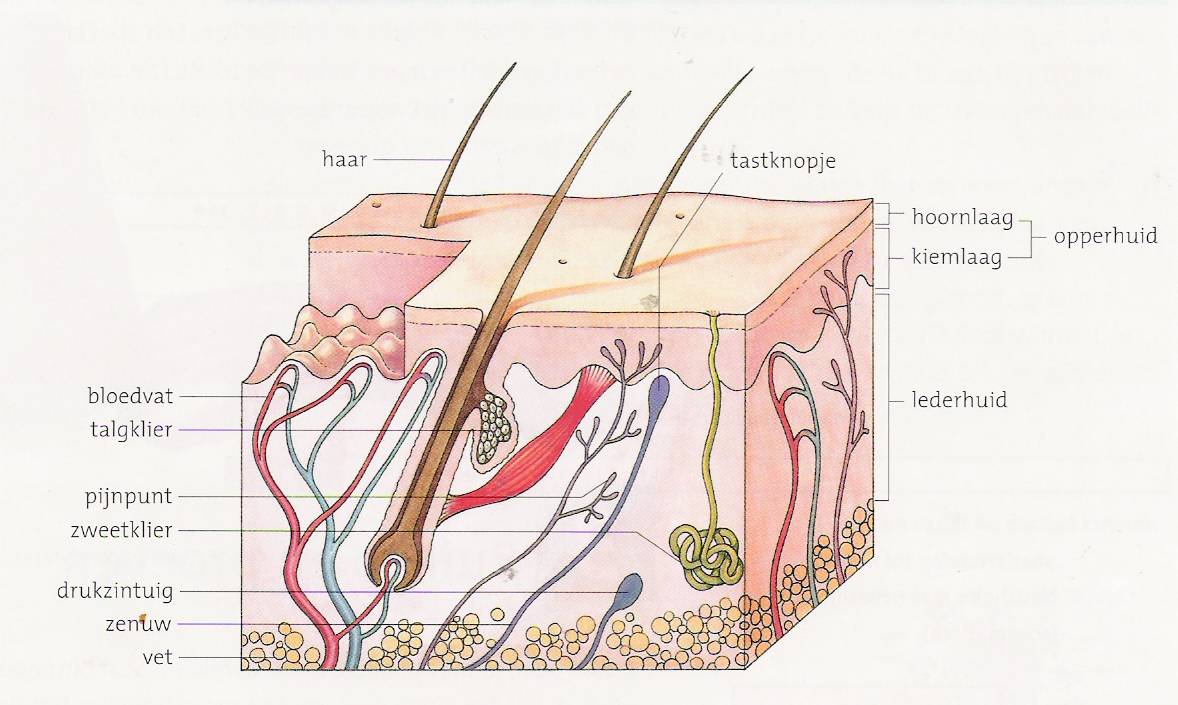 Proefje
Lees de opdracht goed door

Als je klaar bent met lezen kom je de materialen halen bij de docent

Wees voorzichtig met elkaar!

Vul allebei je de tabel in

Ben je klaar? Lever de spullen weer in en begin met het maken van je huiswerk
Huiswerk
Maken:
	Opdrachten van de huid

Overslaan:
	Practica